漢字の広場⑥
同じ訓を持つ漢字
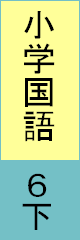 ５８～５９ページ
しゅう
就
職
興
奮
ふん
同
盟
めい
革
かく
命
たまご
卵
を産む
寸
すん
前
鉄
鋼
こう
業
供
そな
え物
善
ぜん
意
死
亡
ぼう
株
かぶ
式会社
民
しゅう
衆
じゅう
従
業員
絹
きぬ
の布
糖
とう
分
しゅう
宗
教
階
層
そう
親
孝
こう
行
魚の
骨
ほね
Copyright (C) 2016 / 柏市教育委員会　 All Rights Reserved.